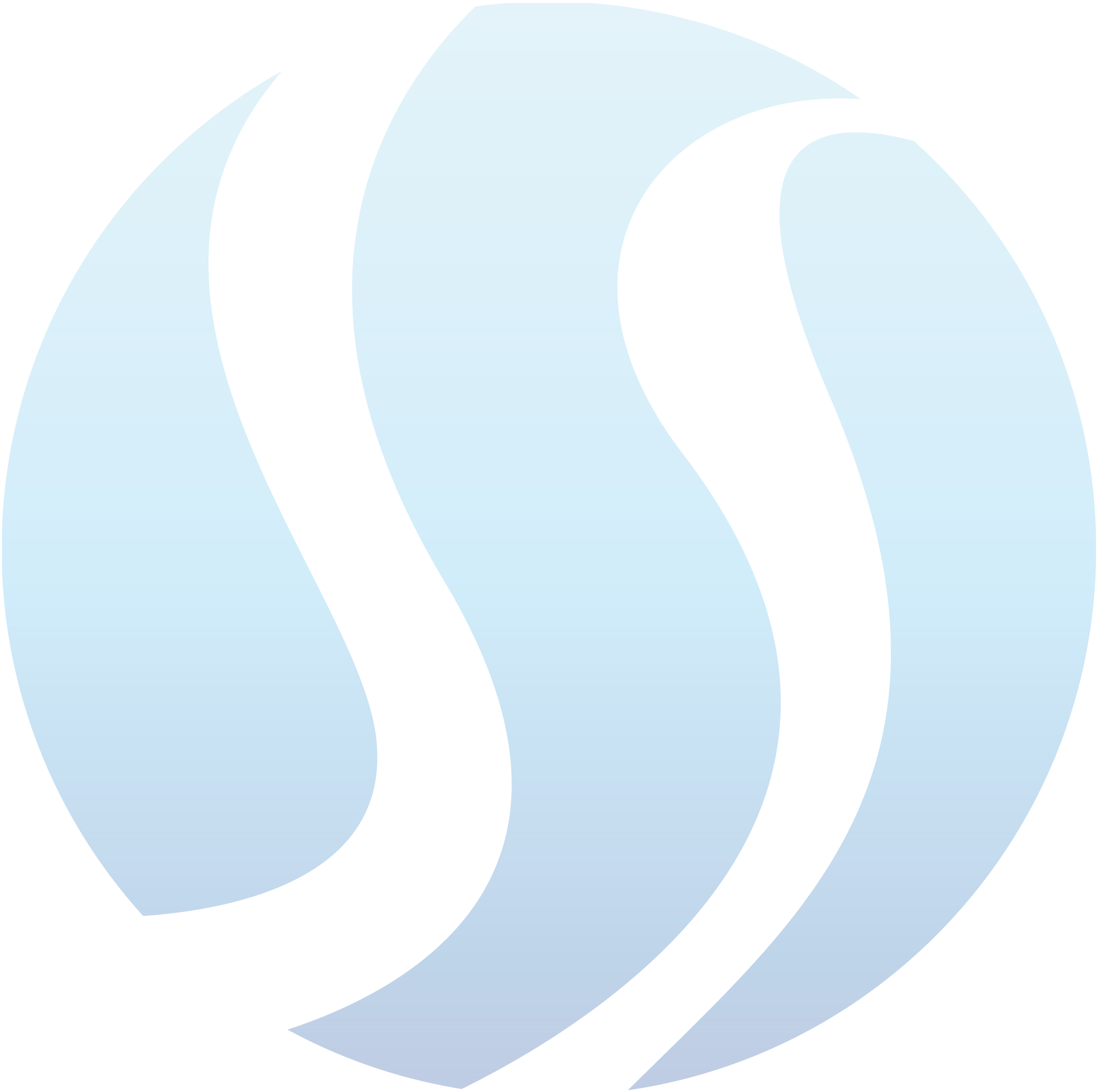 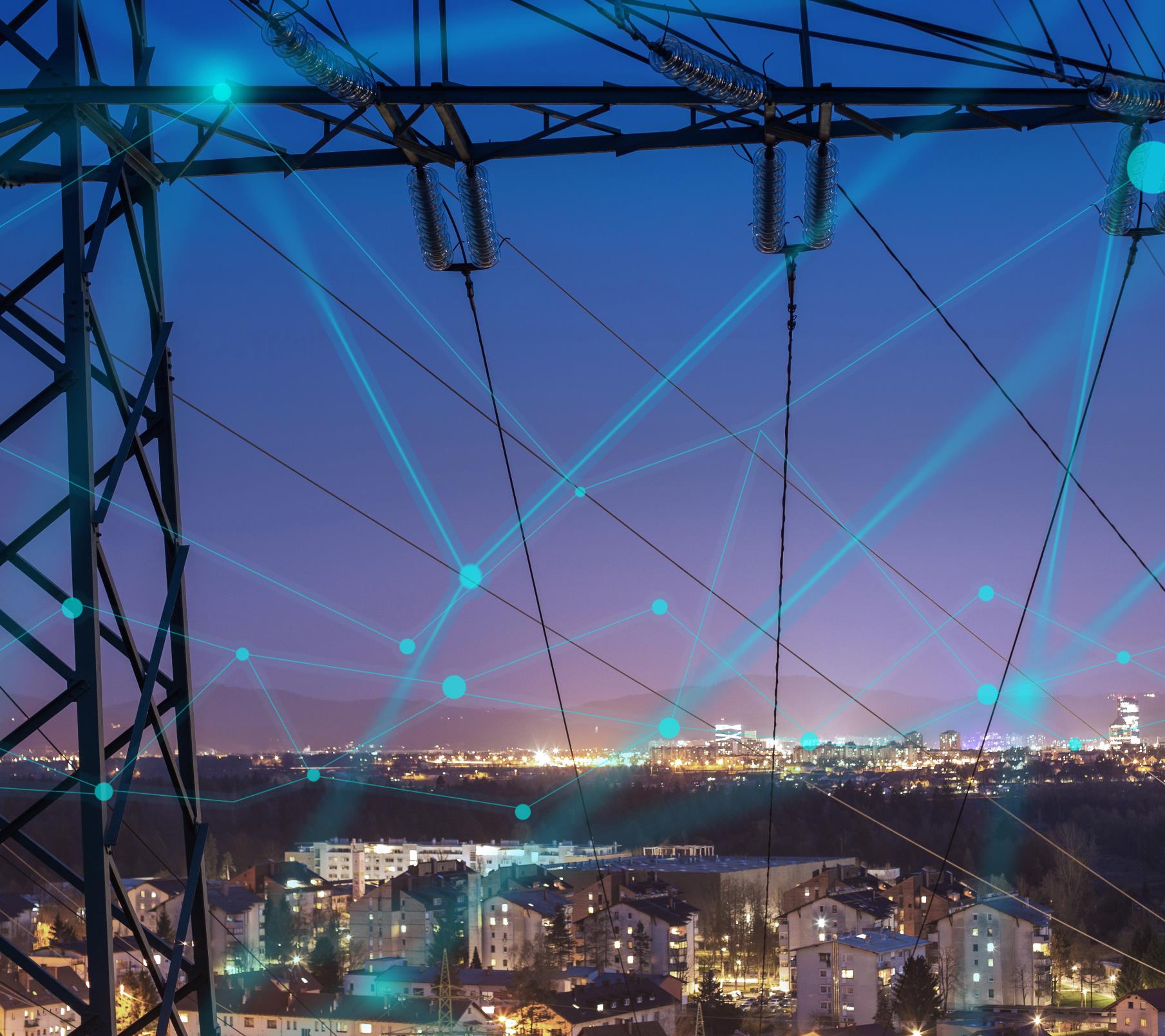 Fundusz Trójmorza
The Three Seas Initiative Investment Fund (3SIIF)


Wrzesień 2020
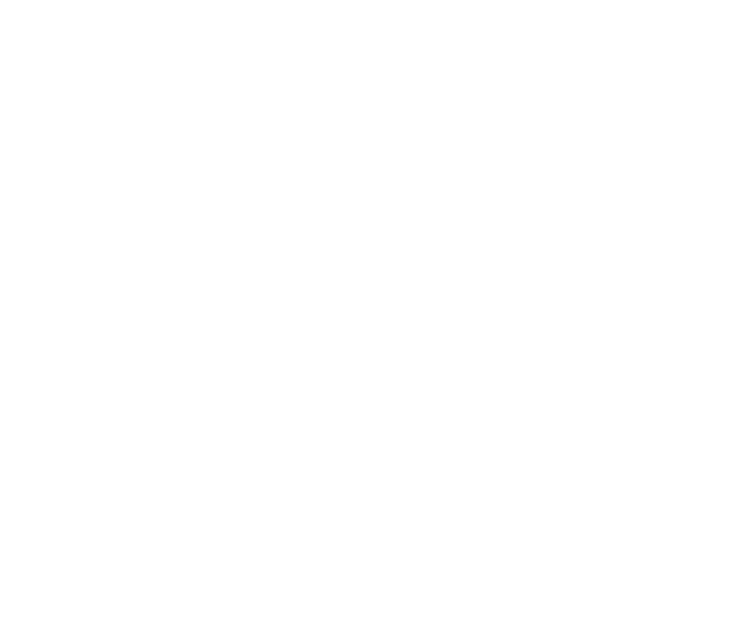 1
Poufne i zastrzeżone
Wyłącznie do celów dyskusji
Inicjatywa TrójmorzaKraje oraz cele
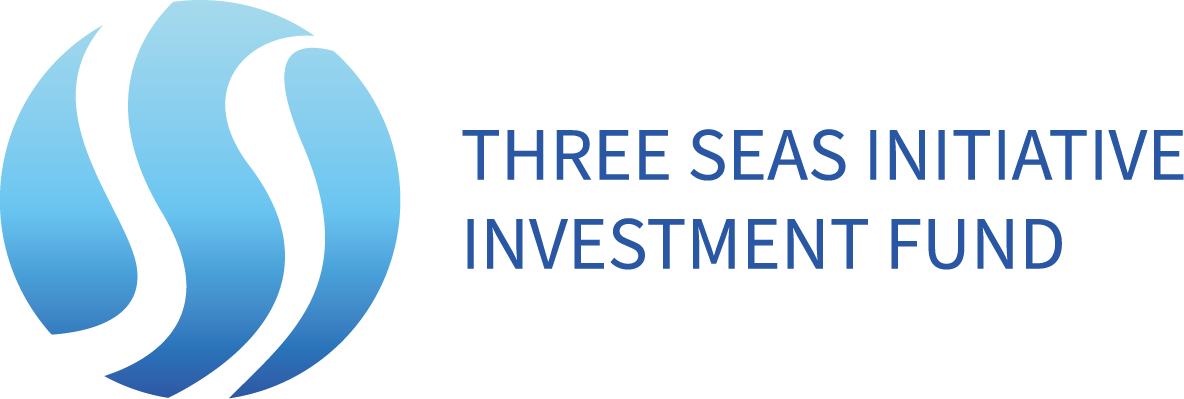 Szczyty Inicjatywy
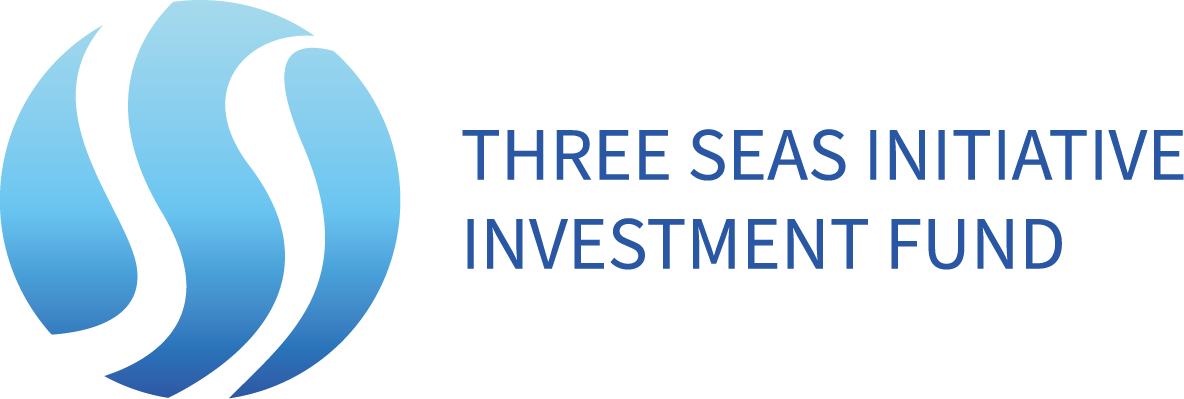 Dubrownik 25-26 Sierpień 2016
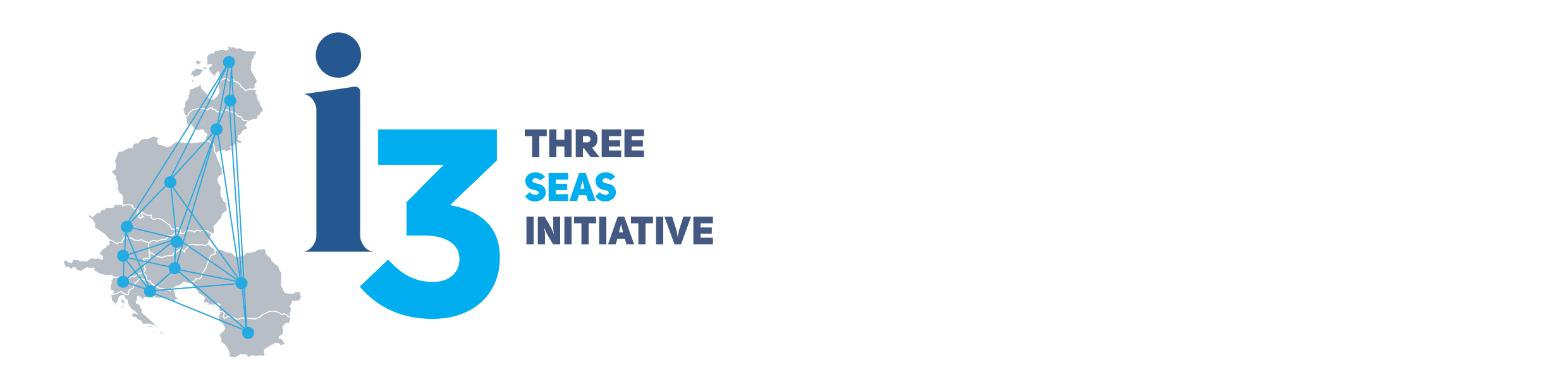 3 Morza
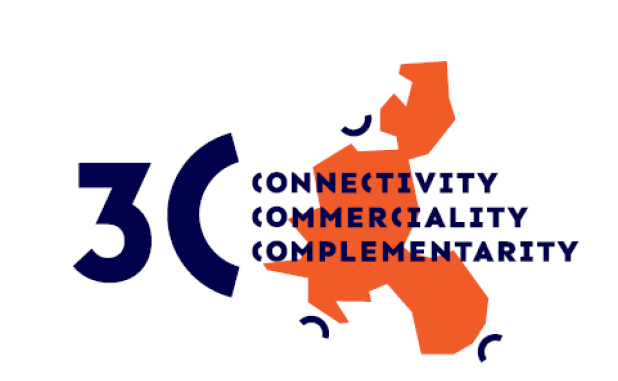 Warszawa
6 Lipiec 2017
12 Państw
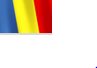 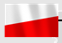 3 Sektory
Moze Bałtyckie
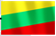 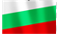 1 
cel
Bukareszt
17-18
Wrzesień 2018
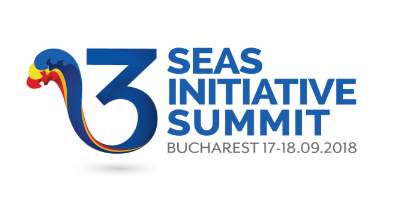 Morze Adriatyckie
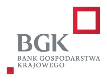 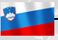 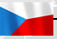 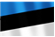 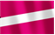 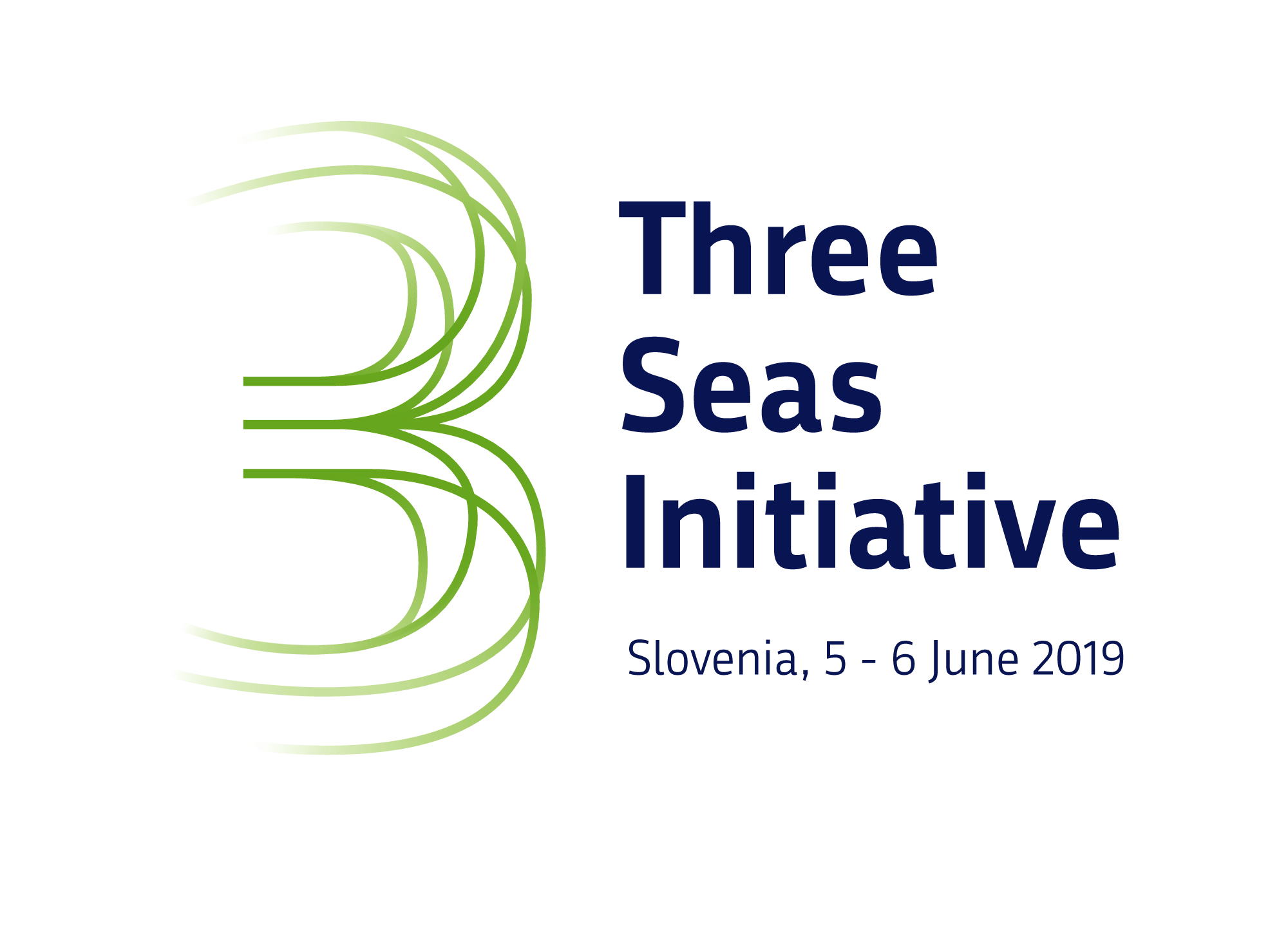 Lublana
5-6 Czerwiec
2019
Morze Czarne
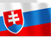 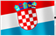 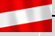 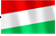 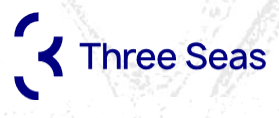 Tallinn
19-20 Październik
2020
2
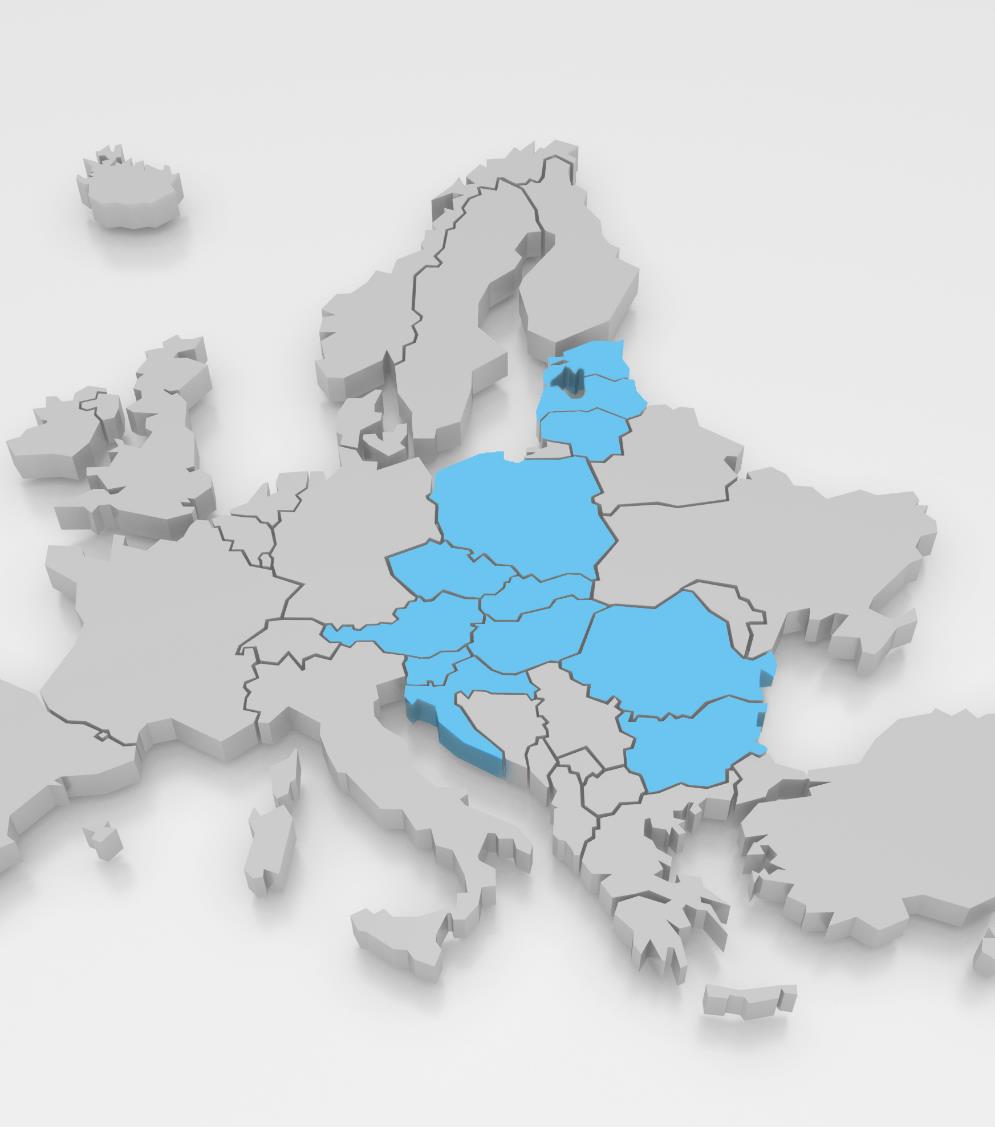 Region TrójmorzaPotencjał gospodarczy
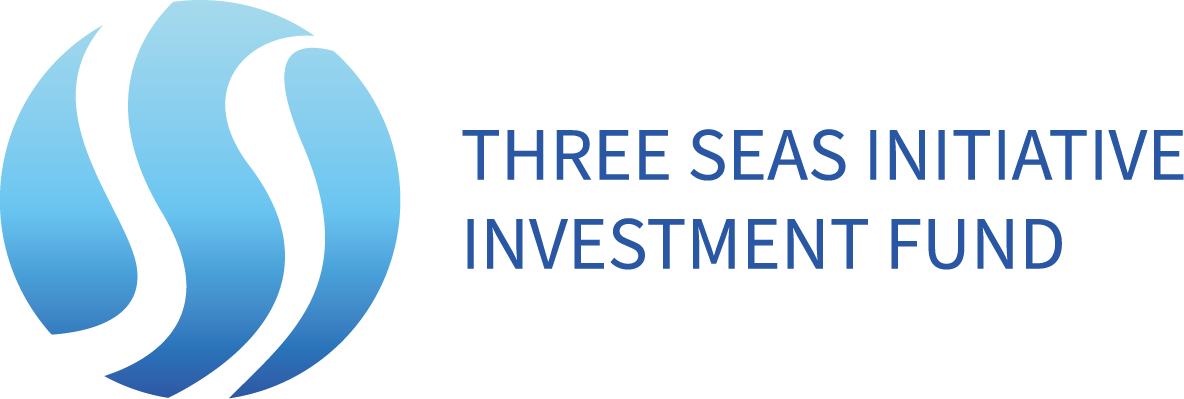 Estonia
Łotwa
Obrót handlowy225.6 mld EUR
Litwa
Polska
Średni wzrost PKB
3.3% (ostatnie 5 lat)
Region Trójmorza jest jednym z najszybciej rozwijających się obszarów na świecie, z prognozowanym wzrostem PKB o 35% do 2030 r.
Słowacja
Populacja
111m~25% całej UE
Rep. Czeska
Rumunia
Bułgaria
Węgry
Austria
Powierzchnia
1.2m km2
~ 30% całej UE
Zapotrzebowanie na inwestycje infrastrukturalne
> 500 mld EUR
Słowenia
Chorwacja
3
Region TrójmorzaZapotrzebowanie na inwestycje infrastrukutalne (do 2030 r.)
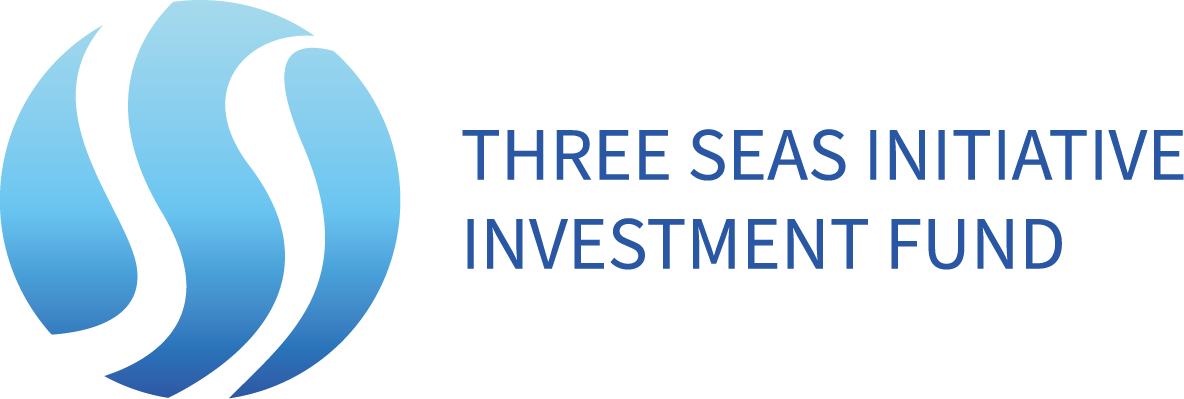 Razem
~290mld EUR
Drogi
Koleje
Transport śródlądowy i morski
Lotniska
165mld EUR
100mld EUR
13mld EUR
11mld EUR
Razem
~88mld EUR
Przesył energii elektrycznej
Dystrybucja energii elektrycznej
Infrastruktura energetyczna
21mld EUR
51mld EUR
~16mld EUR
Razem
~160mld EUR
Infrastruktura telekomunikacyjna
Infrastruktura ICT w transporcie i energetyce
130mld EUR
30mld EUR
Szacowane zapotrzebowanie na inwestycje infrastrukturalne w krajach Trójmorza do 2030 r.Źródło: SpotData, 2019
4
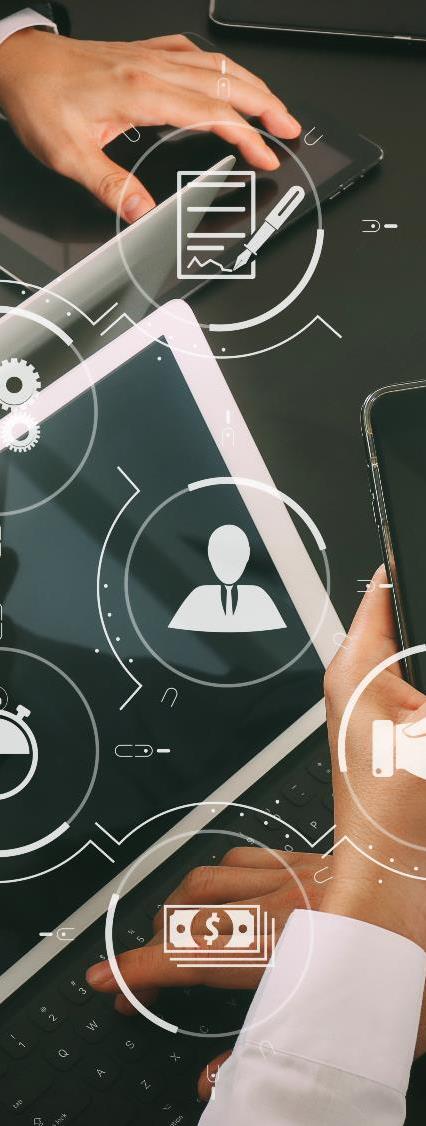 Fundusz Trójmorza („Fundusz”)Wymiar gospodarczy inicjatywy
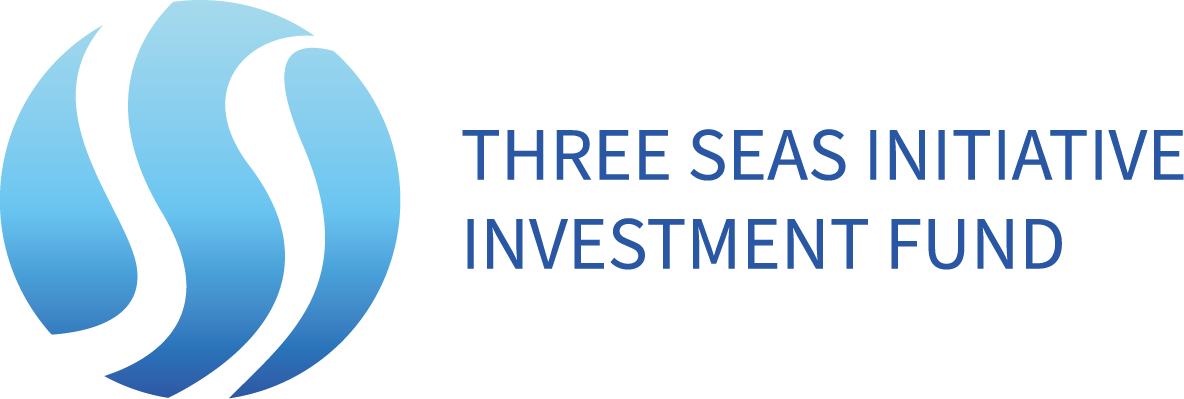 29 Maja 2019
Uruchomienie Funduszu
Fundusz został utworzony na mocy prawa luksemburskiego

Działa na zasadach w pełni komercyjnych

Otwarty dla innych regionalnych udziałowców, międzynarodowych instytucji finansowych i prywatnych inwestorów
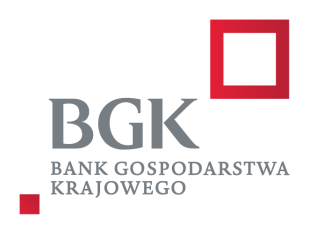 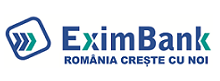 4 akcjonariuszy
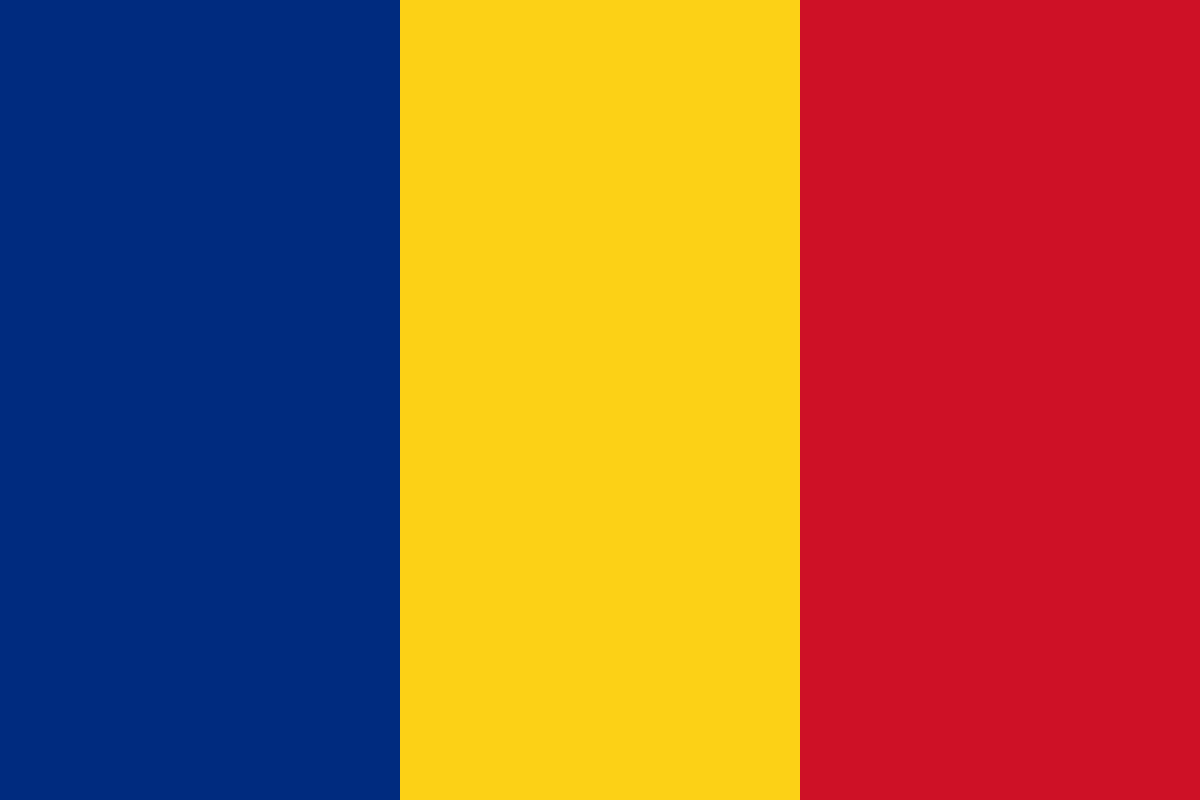 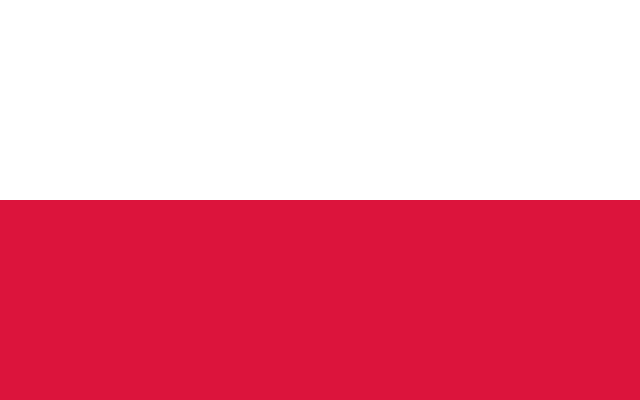 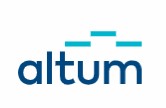 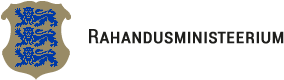 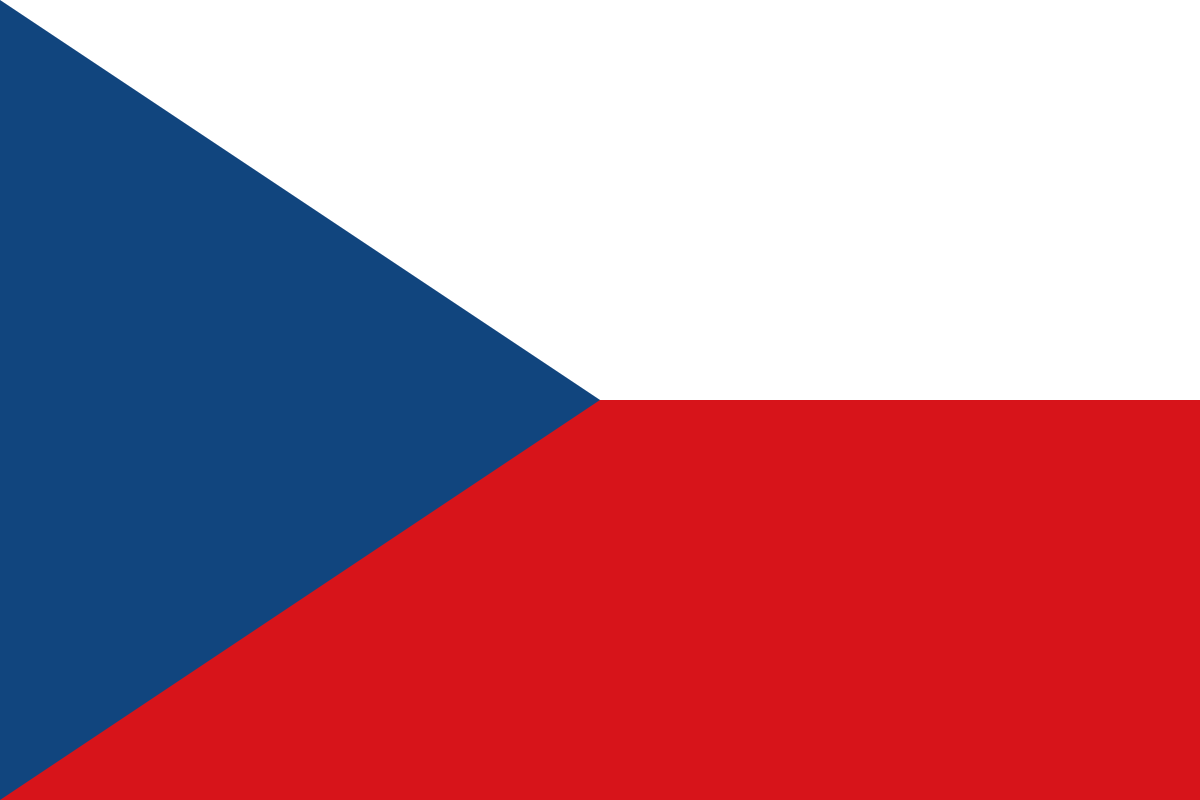 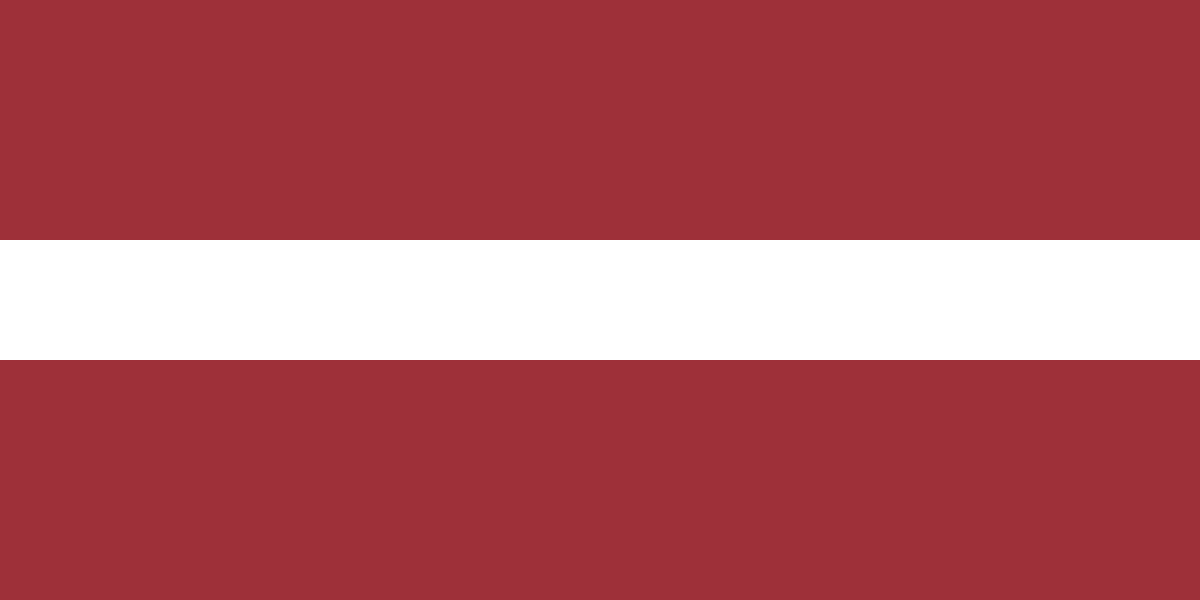 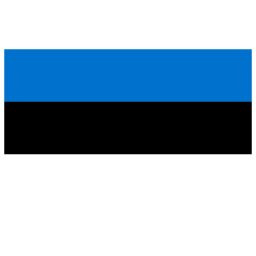 5 państw 
reprezentowanych w Radzie Nadzorczej
5
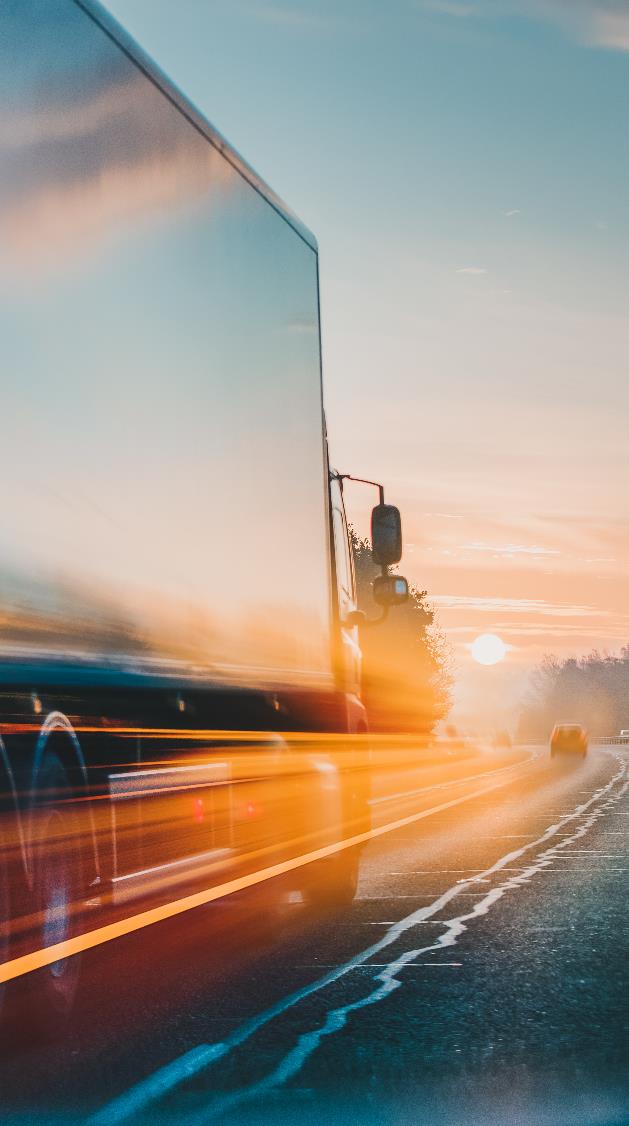 Fundusz TrójmorzaCele
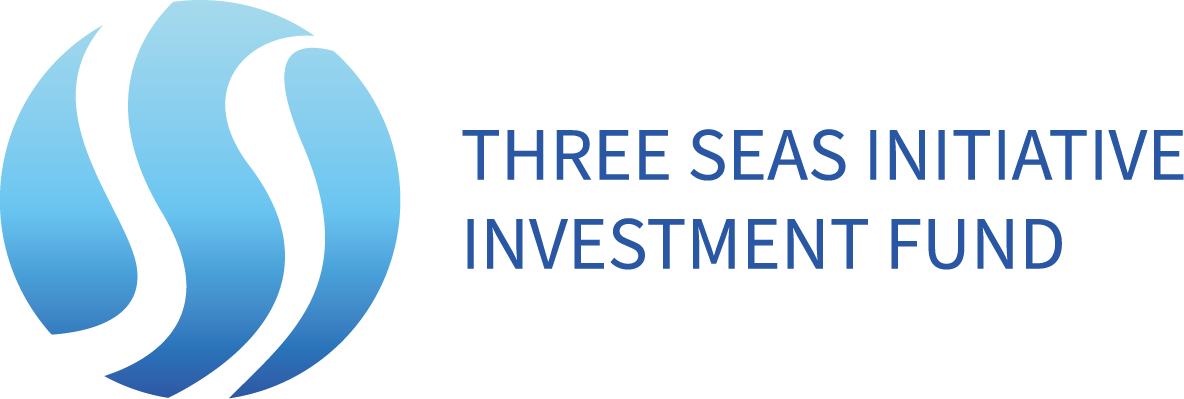 Cele Funduszu są następujące:
przyspieszenie rozwoju gospodarczego krajów Trójmorza poprzez zapewnienie nowoczesnej infrastruktury
poprawa łączności i współpracy w całym regionie
wspieranie inwestycji w aktywa długoterminowe o kluczowym znaczeniu
inwestowanie w komercyjnie rentowne projekty lub części projektów
skupienie na inwestycjach typu greenfield
Docelowymi sektorami dla Funduszu są:
Energetyka
Transport
Infrastruktura cyfrowa
6
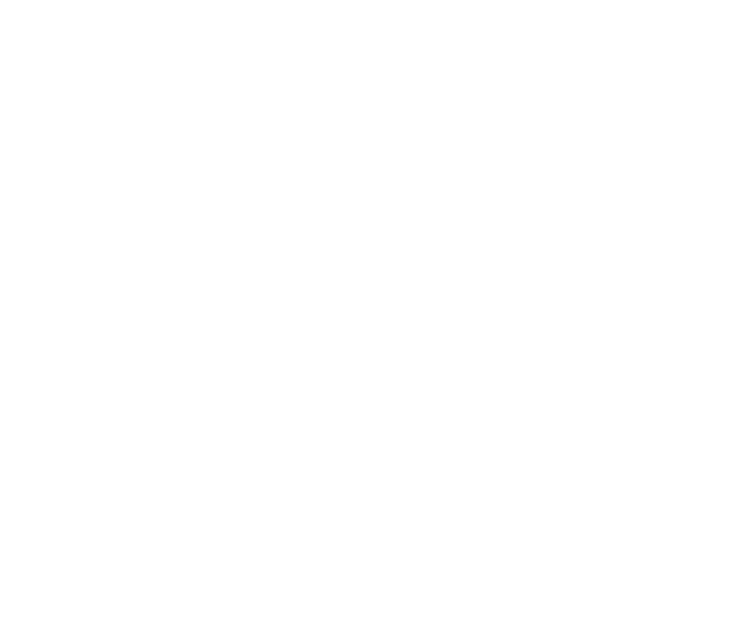 www.3siif.eu